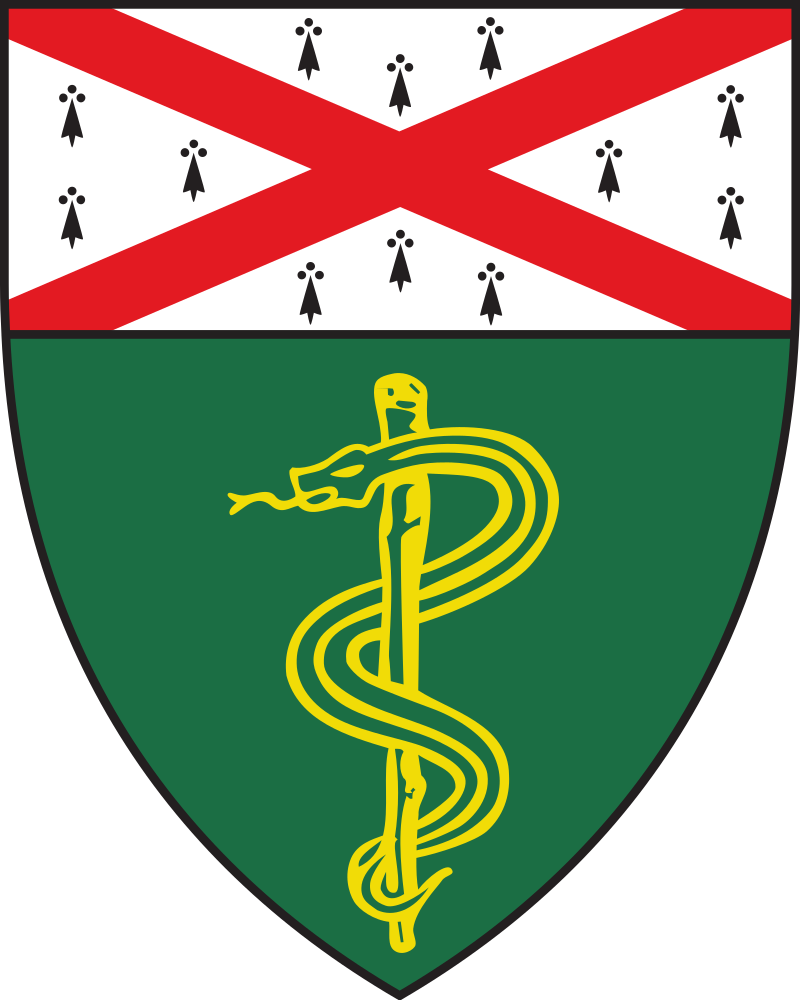 Yale School of Medicine Controller's Office
A Team Overview
Fall 2023
The YSM Controller's Office's Goals
The goals of the Yale School of Medicine (YSM) Controller's Office are:

To serve as a central finance function for YSM through the roles of strategic advisor and change leader for YSM and the broader university, when applicable.
To provide accounting, reporting, and audit support to YSM’s departments, and to the university, when applicable, through each of the YSM Controller’s Office various functions.
Meet Our Team
YSM Facilities Cost Management & Planning. 
Preparing facilities budget, forecast, and comparison to actuals
Coordinating with facilities planning in relation to the YSM Capital Plan for Budget and Long-Range Plan
Calculate Space Costs. 
Calculating all space types in both owned and leased buildings
Providing various analyses on scenarios related to space costing on an as-needed basis
Billing Responsibilities.
Space billing for patient care, space occupied by departments outside of YSM, and Research Rent in leased spaces
ITS bundle (FTE & Telecom) billing to departments on a quarterly basis in coordination with charges from ITS
Collaboration with University Controller's Office.
Acting as a liaison between YSM and University Controller’s Office for moveable equipment inventory (MEI). This includes assisting with the MEI inventory, reviewing asset transfers, assisting with tagging, quality assurance checks on equipment and data in Workday, and providing guidance to departments as needed.
Assisting the University Controller’s Office on the facilities and administrative (F&A) rate proposals submitted to the federal government
University Service Providers. Providing YSM guidance, training, quality assurance monitoring on billing, and ensuring compliance with policy in relation to University Service Providers
Section 117 Reporting. Completing reporting for Foreign Transactions in relation to external revenue
YSM Costing
Daily cash review. 
Reviewing all electronic cash receipts posted to the Yale Medicine (YM) patient care bank account
Daily review and deposit of all payments received via US mail
Credit Card Transactions. Maintaining and monitoring credit card transaction processing system, including inventory of YM credit card machine merchant identification (MID) numbers and processing card payments received in non-electronic forms
Cash Drawer Monitoring. Reviewing, reconciling, and closing cash drawers located at patient care clinic locations
Ad Hoc Duties. Analyzing and resolving issues, including unidentified cash payments, onboarding matters, cash transit bag matters, etc.
Yale Medicine Cashiering Office
Effort report monitoring. Includes biannual review and notification of departments of past due uncertified effort
Blue Ridge Institute for Medical Research review. Review and quality assure principal investigator (PI) departments in the National Institutes of Health (NIH) report that feeds Blue Ridge rankings. Review and quality assure the PI departments in the Blue Ridge ranking table to be sure that PIs are consistent with NIH cleaned PIs
US News & World Report (USNWR) Survey. Developing NIH funding amounts and PI and faculty counts from the university’s internal Integrated Research Enterprise Solution (IRES) data for the USNWR ranking tables. Cleaning and performing quality assurance procedures over data for completeness
AAMC and Related Surveys. Developing grant and contracts (G&C) spending numbers needed for a variety of surveys
Rebate and Costing Analysis. Calculating F&A rebates associated with Molecular Biophysics and Biochemistry (MB&B) and Connecticut Mental health Center (CMHC) located awards and PIs. Ad hoc support for G&C costing matters
F&A Rate Negotiations. Providing general support for the F&A rate team, including analysis of cost share, subcontract, purpose codes and location codes. Calculate the YSM centric CMHC rate
Ad hoc analysis. Analysis of all G&C related matters that elevate to the YSM Controller’s Office
Grant & Contract Support & Analysis
Invoicing for all YSM departments.
Departments contact this team for all non-sponsored invoicing requests (except for Keck Labs, OnCore and the Yale Center for Emotional Intelligence (YCEI) invoiced through the applicable sub-system).  
Departments send this team IPA contracts, and they set up these schedules in Workday. 
Actively working with departments to monitor fund balances for inconsistencies in salary charging and contract compliance.
Receiving and setting up contracts. Setting up contracts and associated billing schedules in Workday that are provided by departments.  
Monitoring the YSM accounts receivable (i.e., non-Epic). 
Monitoring of the receivables for the sub-system interfaces noted above and distribution of reports to departments on a quarterly basis
Communicating with customers regarding payment collection for invoices generated by this team.  
Working with departments to write off accounts receivable balances in accordance with YSM's write off policy.
Customer service. 
Acting as the first contact for all customer form requests and billing inquiries
Providing assistance to departments with items such as producing accounts receivable reports and responding to accounts receivable related inquiries, invoice editing, adjustments, and cancelations. 
Sales tax reporting. Monthly completion of the sales tax form and reporting to university General Accounting.
Centralized Billing
Chart of Accounts (COA). 
Developing, communicating, training, and advising on YSM COA guidance
Managing COA segment requests – new, revisions, closures
Monitoring COA segment usage
Internal assessments. Managing YSM's automated assessments
Policy oversight. Providing policy and procedure guidance, at times in consultation with university Compliance
Other transactional monitoring.
Labor suspense
Unapproved/un-expensed expense reports
Invoices unpaid >90 days
Financial Review Checklists (FRC). Monitoring quarterly FRC certifications and performing follow-up procedures for exceptions
Processing various adjustments and allocations to departments.
F&A/indirect cost rebates or adjustments
GA allocation distribution
Academic program support distribution
Processing monthly administration allocations
Managing YSM accounting guidelines and reference documents. 
Cash sales
Program usage
Chart of Accounts & Accounting Compliance
Financial statement preparation. 
Producing monthly financial statements to be used for decision-making purposes by senior leadership
Producing year-end financial reporting and data

Accounts Receivable Analysis.
Monthly Epic accounts receivable (AR) calculation of balance sheet reserves (i.e., contractual allowances, bad debt, charity care, and denials)
Collaborating with YM administration on variance explanations. 
Balance sheet reconciliations and certifications. 
Providing reconciliations for various quarterly balance sheet account certifications for the university
YSM (non-patient, non-sponsored) accounts receivable 
Prepaids
Investments
Accruals
External surveys. 
Responding to external survey requests from the Association of American Medical Colleges (AAMC)
Includes compiling information from individuals around the School of Medicine and, where applicable, the broader university
Audit support. 
Supporting the university’s annual financial statement audit through the providing of reconciliations and other audit schedules as well explanations and follow-up inquiries regarding university account analyses
Supporting departmental internal audits through review of and response to audit findings
Other items. 
Year-end guidance and training for YSM departments 
Performing various monthly and quarterly journal entries
Supporting the YSM Budget Office's work
Alerting the YSM community of accounting and policy updates in assigned areas
Contributing to the development of internal controls programs
Developing and implementing best practices across YSM's departments
Providing departmental training
General Accounting & Financial Reporting
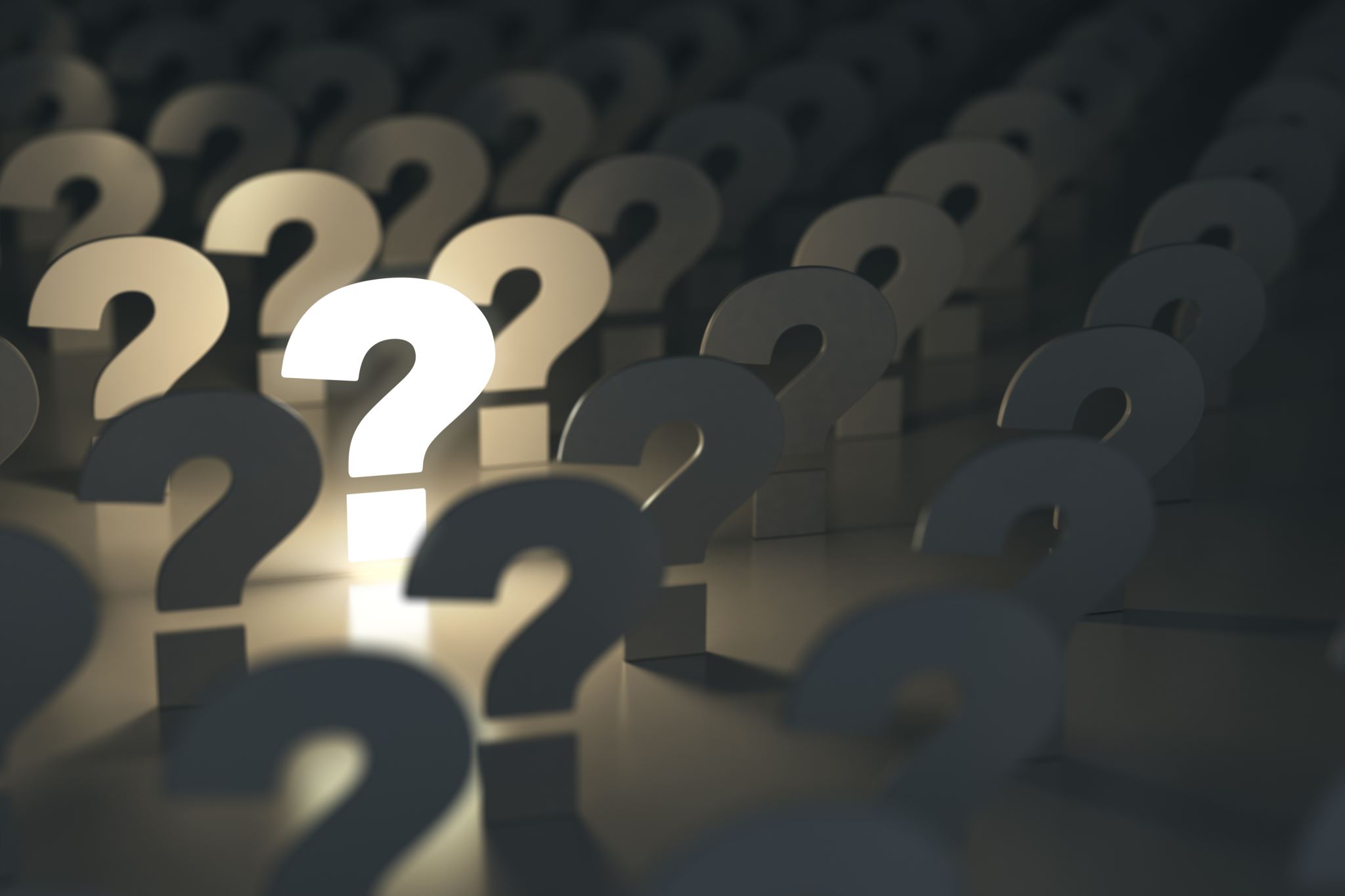 Questions?